AvR‡Ki Av‡jvPbvi welq            wnmve weÁvb-2
iPbvq:মোঃ আবু বকর সিদ্দিক 
                                 cÖfvlK, wnmve weÁvb wefvM
                       jyrdi ingvb weR‡bm g¨v‡bR‡g›U K‡jR
                       ‡gvevBj bs- 0191৯৪১৬১৫৫, ০১৭২৫৪৩৮১৫০
               B-‡gBj: bakerabu156@gmail.com
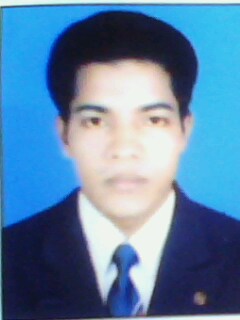 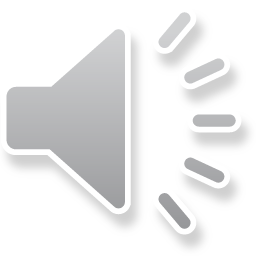 ‡kqvi Bm¨y Rv‡e`v f~w³i wbqgvejx
01.hLb †kqvi Av‡e`‡bi UvKv cvIqv hvq ZLb Rv‡e`v n‡e:-
e¨vsK/K¨vk wnmve  ...........................................†WweU
‡kqvi Av‡e`b wnmve .......................................†µwWU
(†h‡nZz cÖwZ †kqvi *** UvKv K‡i *** ¸wj †kqv‡ii Av‡e`‡bi UvKv cvIqv †Mj|)
 
02. hLb †kqvi Av‡e`b Rvix Kiv nq ZLb Rv‡e`v n‡e:-
‡kqvi Av‡e`b wnmve ........................................‡WweU
‡kqvi g~jab  wnmve..........................................†µwWU
(†h‡nZz cÖwZ †kqvi *** UvKv K‡i *** ¸wj †kqv‡ii Av‡e`‡bi UvKv †kqvi g~jab wnmv‡e ¯’vbvšZi Kiv nj|)
 
03.hLb AwZwi³ Av‡e`‡bi UvKv †diZ/mgš^q Kiv nq ZLb Rv‡e`v n‡e:-
‡kqvi Av‡e`b wnmve .......................................‡WweU
e¨vsK/K¨vk wnmve  ..........................................†µwWU 
‡kqvi AveÈb wnmve .......................................†µwWU
(†h‡nZz cÖwZ †kqvi *** UvKv K‡i *** ¸wj †kqv‡ii Av‡e`‡bi UvKv Av‡e`bKvix‡K †diZ †`Iqv nj Ges cÖwZ †kqvi *** UvKv K‡i *** ¸wj †kqv‡ii Av‡e`‡bi UvKv AveÈb wnmv‡ei mv‡_ mgš^‡qi Rb¨ msi¶Y Kiv nj)
Pjgvb
04.K) hLb ‡kqvi AveÈb Rvix Kiv nq ZLb Rv‡e`v n‡e:-
‡kqvi AveÈb wnmve ........................................†WweU
‡kqvi g~jab  wnmve.........................................†µwWU
(†h‡nZz cÖwZ †kqvi *** UvKv K‡i *** ¸wj †kqv‡ii AveÈ†bi UvKv †kqvi g~jab wnmv‡e ¯’vbvšZi Kiv nj) 
04 L).hLb †kqvi AveÈ†bi UvKv cvIqv hvq ZLb Rv‡e`v n‡e:-
e¨vsK/K¨vk wnmve  ...........................................†WweU
‡kqvi AveÈb wnmve .......................................†µwWU
(†h‡nZz cÖwZ †kqvi *** UvKv K‡i *** ¸wj †kqv‡ii AveÈ†bi  UvKv cvIqv †Mj) 
04 M).hLb  Awanv‡i ‡kqvi AveÈb Rvix Kiv nq ZLb Rv‡e`v n‡e:-
‡kqvi AveÈb wnmve ........................................†WweU
‡kqvi g~jab  wnmve.........................................†µwWU
‡kqvi Awanvi wnmve .......................................†µwWU
(†h‡nZz cÖwZ †kqvi *** UvKv K‡i ( Awanvi mn) *** ¸wj †kqv‡ii AveÈ†bi UvKv †kqvi g~ja†b I †kqvi Awanvi wnmv‡e ¯’vbvšZi Kiv nj|)
Pjgvb
04 N). hLb  Aenv‡i ‡kqvi AveÈb Rvix Kiv nq ZLb Rv‡e`v n‡e:-
‡kqvi AveÈb wnmve ........................................†WweU
‡kqvi Aenvi wnmve ........................................†WweU
‡kqvi g~jab  wnmve.........................................†µwWU
(†h‡nZz cÖwZ †kqvi *** UvKv K‡i ( Aenvi mn) *** ¸wj †kqv‡ii AveÈ†bi UvKv †kqvi g~ja†b I †kqvi Aenvi wnmv‡e ¯’vbvšZi Kiv nj|)
05.K) hLb ‡kqvi cÖ_g Zje Rvix Kiv nq ZLb Rv‡e`v n‡e:-
‡kqvi cÖ_g Zje wnmve ........................................†WweU
‡kqvi g~jab  wnmve.............................................†µwWU
(†h‡nZz cÖwZ †kqvi *** UvKv K‡i *** ¸wj †kqv‡ii cÖ_g Zj‡ei UvKv †kqvi g~jab wnmv‡e ¯’vbvšZi Kiv nj)
05.L).hLb †kqvi cÖ_g Zje Gi UvKv cvIqv hvq ZLb Rv‡e`v n‡e:-
e¨vsK/K¨vk wnmve  ..............................................†WweU
‡kqvi cÖ_g Zje wnmve .......................................†µwWU
(†h‡nZz cÖwZ †kqvi *** UvKv K‡i *** ¸wj †kqv‡ii cÖ_g Zj‡ei  UvKv cvIqv †Mj
Pjgvb
05.K) hLb ‡kqvi cÖ_g Zje Rvix Kiv nq ZLb Rv‡e`v n‡e:-
‡kqvi cÖ_g Zje wnmve ........................................†WweU
‡kqvi g~jab  wnmve.............................................†µwWU
(†h‡nZz cÖwZ †kqvi *** UvKv K‡i *** ¸wj †kqv‡ii cÖ_g Zj‡ei UvKv †kqvi g~jab wnmv‡e ¯’vbvšZi Kiv nj)
05.L).hLb †kqvi cÖ_g Zje Gi UvKv cvIqv hvq ZLb Rv‡e`v n‡e:-
e¨vsK/K¨vk wnmve  ..............................................†WweU
‡kqvi cÖ_g Zje wnmve .......................................†µwWU
(†h‡nZz cÖwZ †kqvi *** UvKv K‡i *** ¸wj †kqv‡ii cÖ_g Zj‡ei  UvKv cvIqv †Mj
Pjgvb
05.M) hLb †kqvi cÖ_g Zje Gi UvKv e‡Kqv _v‡K ZLb Rv‡e`v n‡e:-
e¨vsK/K¨vk wnmve  ...........................................†WweU
e‡Kqv Zje wnmve ......................................... ...†WweU
‡kqvi cÖ_g Zje wnmve .......................................†µwWU
(†h‡nZz cÖwZ †kqvi *** UvKv K‡i *** ¸wj †kqv‡ii cÖ_g Zj‡ei  UvKv cvIqv †Mj Ges *** †kqv‡ii UvKv Abv`qx iBj|)
06.) hLb ‡kqvi wØZxq Zje Rvix Kiv nq ZLb Rv‡e`v n‡e:-
‡kqvi cÖ_g Zje wnmve ........................................†WweU
‡kqvi g~jab  wnmve.............................................†µwWU
(†h‡nZz cÖwZ †kqvi *** UvKv K‡i *** ¸wj †kqv‡ii wØZxq Zj‡ei UvKv †kqvi g~jab wnmv‡e ¯’vbvšZi Kiv nj)
Pjgvb
07.K) hLb †kqvi wØZxq Zje Gi UvKv cvIqv hvq ZLb Rv‡e`v n‡e:-
e¨vsK/K¨vk wnmve  ...............................................†WweU
‡kqvi wØZxq Zje wnmve .......................................†µwWU
(†h‡nZz cÖwZ †kqvi *** UvKv K‡i *** ¸wj †kqv‡ii wØZxq  Zj‡ei  UvKv cvIqv †Mj 
07.L) hLb †kqvi wØZxq Zje Gi mv‡_ PzovšZ Zj‡ei UvKv cvIqv hvq ZLb Rv‡e`v n‡e:-
e¨vsK/K¨vk wnmve  ...........................................†WweU
AMÖxg Zje wnmve ...........................................†WweU
‡kqvi wØZxq Zje wnmve ...................................†µwWU
(†h‡nZz cÖwZ †kqvi *** UvKv K‡i *** ¸wj †kqv‡ii wØZxq  Zj‡ei  UvKv cvIqv †Mj *** ¸wj †kqv‡ii PzovšZ Zj‡ei UvKv AMÖxg cvIqv †Mj|                  
                                                                                       মোঃ আবু বকর সিদ্দিক 
                                                                                          cÖfvlK, wnmve  weÁvb wefvM
                                                                                      jyrdi ingvb weR‡bm g¨v‡bR‡g›U K‡jR